学校课程顶层设计与实施
                
                             

                         国家课程    校本课程（个性）   主题活动性课程
                               
               课程指向：学生的核心素养（学会学习、关系构建）



                                        常州市新北区教研室    万荣庆
                   wrq@xbedu.net         13915023603

                                                       2016年5月
简要内容
一、关于学校课程的顶层设计

二、关于学科课程校本化建设框架
       （课程基地建设的重要途径）

三、关于各类课程的具体实施
          （课程基地建设的又一重要途径） 
        1、国家课程的校本化实施
           2、校本课程的实施
           3、主题活动性课程的实施
      4、几点说明
一、关于学校课程的顶层设计
1、背景分析：当前国家要求、学校文化背景、课程现状

2、课程的理念：可结合学校文化特征和办学理念设计

3、课程的目标：
   （1）应具备的核心素养（国民素养、良好的习惯和品质等）；
   （2）具体学科素养：体育素养、艺术素养、阅读能力等
   （3）三年一个阶段的学业水平
4、课程的框架：  （圆形图、树状图、表格图等结构图） 

（1）一级分类：
     ① 按传统分：     国家课程、校本（地方）课程、主题活动性课程（学校 
                               各类主题活动课程）
     ② 上海：   分基础性、拓展性、活动性
     ③ 带有学校个性的分类：（如  某校课程一级分为：  求真类、求善  
                                               类、求美类）

（2）二级分类：
        如 ： 主题活动性课程分为 ： 人与自然   人与社会   人与自我
                 德育课程应序列化，假期活动展示

（3）三级分类：
             对二级分类的课程再具体梳理开设哪些课程，具体开哪些课、具体  
        开展哪些活动，并制定具体的课程纲要或方案。
              如 ： 主题活动性课程中的“人与自然 ”开设哪些课程或活动。
核心辐射式综合课程：儿童诗综合课程、儿童剧综合课程、综合实践课程、班队课程
广域融合性综合课程：
期初课程、田园课程
学科拓展
课程
学科拓展
课程
综合课程
学科拓展
课程
数学
语文
学科拓展
课程
学科基础
课程
学科基础
课程
学科拓展
课程
科学
信息
技术
品德
英语
人文社会
学科拓展
课程
科学探究
综
合
课
程
交互使用工具
综
合
课
程
核心素养
诗性精神
学科拓展
课程
学科拓展
课程
交往合作
自我反思
音乐
体育健康
体育
艺术审美
体育健康
学科基础
课程
学科基础
课程
学科拓展
课程
美术
学科拓展
课程
学科拓展
课程
健康
体活
综合课程
5、课程结构化后的课表制定：（实施流程表）

（1） 所有课的安排应整体考虑，对学生的学校生活时间节律适当调
           整，精心安排课表

    
（2）教师的课务培训

（3）校本课程、活动课的时间节点的安排（德育部门参与课程规划）
6、课程的实施：

（1）课堂转型（梳理出具有学校课堂转型的方式。当前课程基地学校在这方面   
                                                                                 不重视 ） 
         
（2）课程实施中的管理常规等（教师常规   学生常规）

（3）课程实施中的资源建设
        学生资源：
                ①  每天的作业怎么布置
                           校内：知识性作业，
                           校外：知识性、阅读类、活动类、生活类作业）

                ②  学校校园网功能的拓宽
                      三大功能：管理平台、学习资源平台、与社区、家长交
                                           流平台等
        教师资源：  ①  教师备课的资源         ②   培训老师的资源

注：信息技术教师的功能应逐步拓宽为：
       信息学科整合与教学网络管理系统硬件升级、学科应用培训、资源建设等
7、课程的实施评价：
  
   （ 1）国家课程
                对课程校本化的评价（科学性，适合性
                对教师实施水平评价（开发、规划、实施、质量）
                对学生学习评价 （学业质量、核心素养、家庭作业）
           
    （ 2）校本课程     （含综合实践活动课程）
                对课开发水平评价（科学性、兴趣性
                对教师实施水平评价（PPT: 背景、实施、成果、后续）
                对学生学习评价 （核心素养、个性特长）

    （ 3）主题活动性课程
                对课程校本化的评价（科学性、活动性）
                对教师实施水平评价（方案、组织、系统  ）
                对学生学习评价 （核心素养、参与程度）
8、课程的实施保障：

             （1）学校的文化制度
             （2）教师的专业发展（学科组与校教师培训部门）
             （3）专业团队支持   （苏州工业园区：10万/每校）
             （4）环境与物质的支持
       （ 环境本身不是课程，是课程实施的载体）
二、关于国家学科课程校本化建设框架
       （课程基地建设的重要途径）
1、×××学科课程实施理念： 
                上位理念：          下位理念：
      
       2、×××学科课程目标:
         （1）定性：学科应培养的核心素养（关键素养或能
                                 力）、习惯、兴趣、
             （2）定量：每个年段、学年、单元的合格率、优秀
                                 率；
3、×××课程的内容
 
         （1）内容的整体结构框架

         （2）内容整合：所配套的教材的整合情况（应具体到
                                     各册书，哪些整合了、调整了、增加
                                    了……）
     
         （3） 整合时：要注意哪些是课堂？哪些是课外（校
                                 本课程、校外回去做的）

                        （ 新桥小学的体育作业
4、×××课程的实施
       
       （1）转型 ：   （具有自己学校特征的备课结构、实施形态、课堂观
                               察等）
       （2）实施常规：二个层面：学生常规、教师常规
       （3）资源建设：二个层面：学生的：学科背景资源、作业资源
                                                     教师的；自己备课、优秀资源
5、×××课程的评价
    
      （1）对教师的评价（开发、规划、实施、质量）
      （2）对学生的评价 （核心素养、如：见附件）

6、×××课程实施的保障：  
       
        （1） 学科组文化建设（制度、精神）
        （2） 成员专业发展
        （3）专家的支持
        （4）环境的支持
三、关于课程的具体实施
        （课程基地建设的又一重要途径） 

   1、国家课程的校本化实施（交往活动实施方式）
   2、校本课程的实施
   3、主题活动性课程的实施
1、国家课程的校本化实施
            （交往活动实施方式）
A、 教学设计结构新视角
教育理论
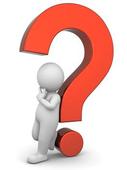 可操作的设计结构
教育理念
教（学）什么？
怎么教（学）？
教（学）到什么程度？
如何进行结构化设计
整体板块：
以往板块表达：
    （流程性）
我们的板块表达：
   （学习任务性）
创设情境
（自主学习）
学习任务1
探索过程
（探索活动 ）
学习任务2
归纳小结
（解释答疑 ）
学习任务3
有效练习
（自主练习）
...
案例: 六年级《图形的运动复习课》的教学板块设计
原来板块表达方式：
我们的板块表达方式：
谈话导入
回忆图形运动的几种方式
认识平移的特征
回顾梳理
平移的操作与应用
巩固练习
认识旋转的特征
课堂小结
旋转的操作与应用
板块结构：
任务性问题1             活动方式1          反馈方式1
任务性问题2             活动方式2          反馈方式2
任务性问题3             活动方式3          反馈方式3
     ……                         ……                   ……
任务性问题n             活动方式n          反馈方式n
板块一
任务性问题1             活动方式1         反馈方式1
任务性问题2             活动方式2         反馈方式2
任务性问题3             活动方式3         反馈方式3
      ……                      ……                  ……
任务性问题n             活动方式n          反馈方式n
板块二
第一次分解：
体现在板块设计中
教学目标的两次分解
第二次分解：
体现在每一板块的学习任务型问题设计中
a、任务性问题设计说明：
说明：导向性问题，
           或学习任务，
         或活动要求。
任务性
问题
要求：简洁、明了、有
   层次，不宽泛、不细
   小，让学生有完成的
   可能和探究思考的
   空间。
类型：传递信息类
        巩固性任务类
     一般性解决问题类
      开放性问题类
b、学生活动设计说明：
采用学生倾听
（教师讲授方式）
教师先引导分析或
采用先独立完成
再小组四人交流
传递信息类
“任务性问题”类型
开放性问题类
巩固性任务类
采用学生先独立完成
再同伴之间互查互纠
教师先引导分析
或学生先独立完成
再同伴互帮
一般性解决问题类
当任务性问题放给学生后
       （学生开始进行学习活动），
师生交流反馈就开始啦！
c、反馈方式设计说明：
教师巡视的三件事
指导同伴之间开展学习
寻找典型资源
个别指导
师生间有针对性交流反馈，以“并联” 或“串联”的形式呈现
巡视结束后的“交流反馈”方式主要有两种形式
组—组—师间的
     交流反馈
两点注意
归纳提炼后，
要留有时间
让学生内化
教师要及时
归纳、提炼
适度引导
独立
思考
教师的
教
学生的
学
巡视
与指导
同伴
交流
反馈
与归纳
倾听
与内化
B、课堂实施形态新视角
分组： 学生学习的形态：“显性分组”或“隐性分组”
块组
条组
小组学习：
倾听
教师引导后
     学生学习
独立思考
“小组学习” 
学习方式
独立思
考后的
两人同伴
   互帮互
           纠
课堂上，主要以四人交流为主，
而分工合作（如记录员、汇报员、纪
律员）大多在课外的综合实践活动。
独立思考后四人交流学习
组长职责：
及时促进学生开展交流
小组长的四个职责
组织成员有序呈现
不同资源并帮助个
别成员学习
课外开展相关研究
性学习时的分工安
排、定期整理
课外及时提醒组内成员
完成相关作业及帮助
个别成员
任务的呈现方式：
减少一些口头陈述方式。

用PPT形式呈现时，
在一张PPT上既要有学习材料，更要在
呈现你设计的任务性问题
和学生的学习方式
与要求。
课堂观察的
五个视角
C、课堂观察新视角
视角一：
整体板块设计
视角二：
任务型问题设计
视角五：
教师综合素养
视角三：
学生活动方式设计
视角四：
反馈方式设计
【说明1】关于综合实践活动课程（突出研究性学习）

长线活动：围绕某主题以研究性学习为根本,有步骤地长线开展综合实践活动，在这过程中，信息技术、劳动技术、社区活动、研究性学习有机整合，其实施步骤以选题论证、方案论证、展开活动、调整方案、活动感悟、展示交流等一系列方式进行，其领域可以从人与自我、人与自然、人与社会等方面入手，涉及的有关活动可于课内外，校内外进行。

实施：集中与分散有机结合
          分散：以每学期18周计算，其中安排14周进行分散长线活动，由每周综合实践活动课进行分散长线实施。（1~2个主题）
      
         集中：另外安排四周8课时左右时间，分1~2次集中进行社区活动、劳动体验、参观科技展等专题活动，
各年级每学期进行的长线型活动专题可相对稳定，这样全校形成相对稳定的几个研究专题，并在今后几年中不同年级每学期都以相对确定的主题研究，这样虽然对于学校来说这些研究主题不变，但对于学生来说每年研究的内容都是不同的，有利于教师熟悉每个主题的研究流程。以后各年级各班可根据学生需求多样化选择研究课题

          要有具体的课程负责人进行规划、实施培训、过程指导、结果评估整理
        期末与校本课程一样评价展示
【说明2】国家课程实施质量       
                       
了解一般学生形成知识能力结构的六个环节
                    课堂：清晰呈现学习任务、引导阅读分析、互动、内化
                      课后：练习的匹配、学习的再现

                        教师要很抓在校的匹配性练习反馈，针对这些学生少或不布置
                            学科知识性家庭作业  （减轻教师、学生、家长负担）
      
 关注优秀学生发展：
                 除在校匹配性练习外，在课后：明确任务、提出要 求、定期反    
                 馈、适度展示(如：数学文化节）
     
 教师的专业                               
                          教师的解题能力 （ 配套练习、调研试题等）
                              教师的专业阅读  （ 教学专业杂志 、教育专业杂志 ）
                             强化部分“兼职”教师的教学能力
【说明3】     深度实施        事实陈述          观点陈述

案例1：   以读《西游记》为例
                    现状：买书、问问读的情况
                    改进：1、明确读的相关要求
                               2、列出下列要求并选择1~2项进行：
                                        描述出四位主角的性格特征
                                        描述大唐的经济
                                        描述大唐的佛教的概况
                                        描述西域文化的特点。。。。。。
                                3、阅读交流形式：讲故事、演讲
                                                              完成的相关任务交流展示
                                                             就某一观点展开辩论
                         每一学期 一次，暑假及开学一次，全年就2~3次

    案例2：   制作手抄报活动
                        现状：完成一份某主题的手抄报
                        改进：1、完成一份某主题的手抄报
                                   2、记录材料的来源、相关链接、所花费时间等
                                   3 、写活动的报告
2、校本课程的实施
A、实施  

         “必修型”校本课，可结合学校特色建设在全校各年级开设相同主题的校本课程。实施形式避免单一的讲解课本，可表演、朗读、讨论、动手、展示。

例：某校确定绿色教育为学校重点特色建设，他们将校本课程中的一节课安排为   绿色教育课。在不同年级进行不同水平要求开发与实施，逐步形 成以该主题为内容的课程特色。
       
        “选修型”校本课，学校则可根据学生个性特长，学校环境，教师资源、学校特色，以走班的形式开设，采用同年级走班制（学校排课时要相对统一）
    
例：某校根据学生需求、教师资源、学校特色，在某年级提供7-8门课程供学生选择，提供给某年级学生的7-8门“选修型”课程内容在后续年级继续开设，这样更容易促进学生个性特长的形成。


说明：社团活动属于校本课程，它可以是跨年级的走班，活动时间可用“选修 
           型”校本课时，也可利用其他课余时间
B、编制校本课程纲要
            课程纲要编制可从课程背景、课程目标、课程内容和课程评价等方面描述。
           
        课程背景 ：是指为什么开设这门课程，现有条件是什么；（上位背景    下位背景）

        课程目标： 是指本门课开设应达到怎样的课程育人功能，学生能具备怎样的情  
                           感（上位目标）；      形成怎样技能状态（下位目标）；
          
        课程内容 ：内容结构图
                           是指本门课程在不同年级的主要内容，可以专题形式呈现，
        课程实施：具体实施方案（在不同的年级、不同的时间段的具体实施。实施常规）
            
         课程评价  就是在明确课程目的的基础上采用多样、多元的评价方式，主要以个  
                         性特长发挥，过程参与状态为主。课程实施的结果是评价的一部分，  
          
               （        实施成果：隐性成果、现性成果          ）
3、主题活动性课程的实施
A 、梳理主题活动课程             
        
 班主题课程系列（班集体目标、班级文化、班约、班级活动等）
        
德育活动主题课程系列（包括开学、休业、毕业、成人仪式等典礼活动
                                      课程）
        
 综合主题活动课程系列（主题综合课程、体育节、科技节、传统节、艺
                                        术节、安全演练课程等）

                 当前一些学校在班级文化设计，是一种点状行为
B、编制主题活动课程纲要
     
            例：班级主题课程
                   1）背景
                   2）目标
                   3）内容
                   4）实施方案
                   5）评价
C、活动主体、场域多样

               主体：学生、教师、家长、社会 
               场域：校内、校外

           突出与社区资源（环境、对象）链接

               对家庭教育的教育缺失
4、几点说明：
     
         学校特色有：文化特色、管理特色、项目特色、课程特色、队伍特色、环境特色
     
       但课程是学校特色形成的主要切入口
A、 学校特色建设应与学校课程建设相结合
           
          如果将国家课程围绕学校办学理念进行校本化实施并持之以恒，就能形成学校对国家课程校本化实施的特色。
            
            如果将学校综合实践活动课程围绕学校办学理念并持之以恒地深入开展，就能形成学校研究性课程特色。
            
            如果围绕学校办学理念合理科学开设好各门校本课程，就能形成学校的校本课程特色。特别是对于全校性的“必修型”校本课程，若能围绕办学理念充分开发和实施，则可形成学校的品牌特色。

           如果围绕学校办学理念合理开设好主题活动性课程，就能形成学校的主题活动性课程特色。
B、如何形成课程特色
途径一:
    例：某校的“必修型”校本课程是在不同年级以不同水平层次开展古诗文          
           诵读，经过几年的摸索实践，形成了自己独有的特色，同时该校在  
           “选修型”校本课程中又不断发展部分学生古诗文诵读个性特长。
    
    例：某校现在的排球是学校的特色项目。如何使之成为学校的特色？
            第一层：在现有部分学生特此长的基础上将项目趣味化、大众化，  
                          全员参与，多时空进行（大课间、排球操。。。
             第二层： 在第一层基础上提炼出排球运动的核心价值是“合作、努  
                          力、友谊”，并将这种核心价值提升到学校的文化层面，渗
                           透到学校的方方面面。

途径二:
 
    例：某校现开发了很多课程，学校将这些课程的共同核心价值观提炼，  
           并将之渗透到学校其他的工作中
以课程促进学生的核心素养形成
       以课程促进教师的专业发展
       以课程促进学校的特色形成
改革不止于课程，更需学校整体转型


           敬请各位批评